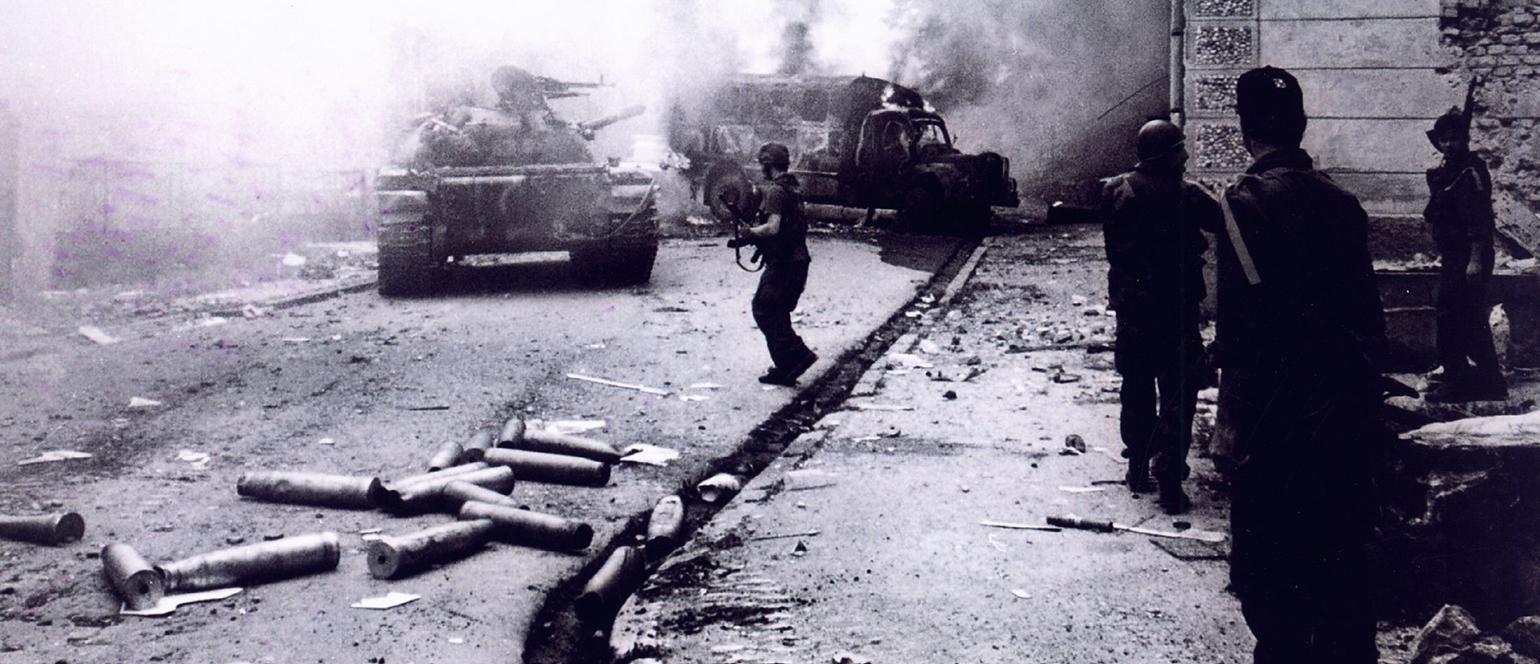 Domovinski rat
Trajao od 1991.-1995.
Obrambeni rat za neovisnost i cjelovitost hrvatske države protiv agresije udruženih velikosrpskih snaga
UZROK
-ideja Velike Srbije
-provoditelji: pobunjeni lokalni Srbi
-Jugoslavenska narodna armija (JNA)
-u dijelovima Hrvatske s brojnim srpskim stanovništvom, proglašena samostalna autonomna oblast- krajina (SAO krajina)
PRVI ORUŽANI SUKOB
1991. godine na Plitvicama
hrvatski policajac Josip Jović, prva žrtva
STVARANJE VOJSKE
Stvorene su dvije frakcije s ciljem obrane od agresora: 
Zbor narodne garde (ZNG) i Hrvatska vojska (HV)
Do oružja su došli blokiranjem vojarni bivše JNA
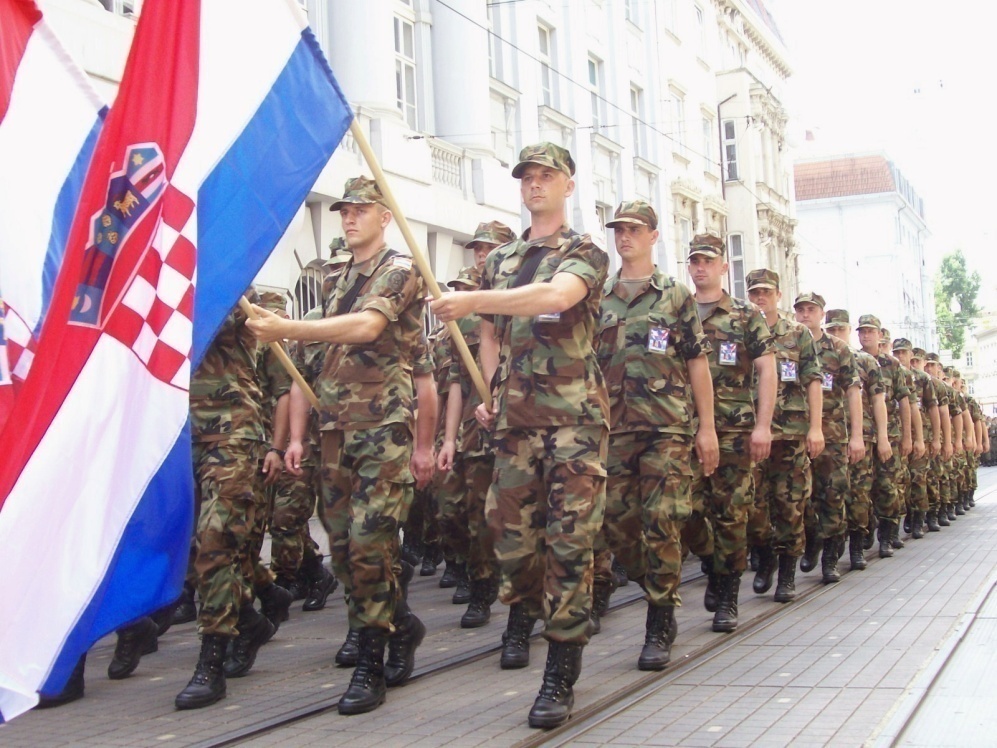 BITKA ZA VUKOVAR
Započela 25.8.1991.godine
Grad pod opsadom 86 dana
18.studenog branitelji su prisiljeni na predaju te je većina branitelja završila na Ovčari (najveći dio mučen i ubijen),a ostatak odveden u koncentracijske logore u Srbiju
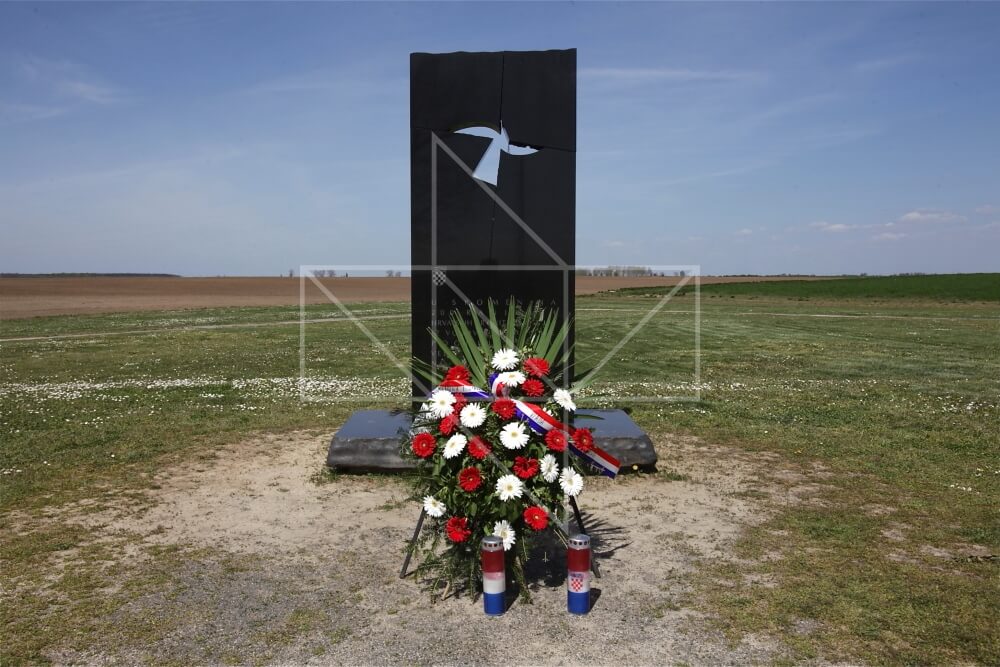 Vodotoranj u Vukovaru
Ovčara
BOJIŠTA
Posavsko bojište
Zapadnoslavonsko bojište 
Banovinsko bojište
Kordunsko bojište
Ličko bojiše
Sjevernodalmatinsko bojište
Južnodalmatinsko bojište
Akcije koje su prethodile mirnoj reintegraciji i završetku rata
1.-3.5.1995. operacija Bljesak
4.-7.8.1995. operacija Oluja ( oslobođen Knin)
12.11.1995. potpisan Erdutski sporazum
Bojovnici u Oluji
POSLJEDICE RATA
Uništene hrvatske baštine ( crkve i samostani)
Uništeni domovi
Poginulo je oko 15 000 ljudi,a ranjeno oko 33 000 ljudi 
Veliki broj osoba (oko 1900) još se vodi kao nestali u  ratnom okruženju
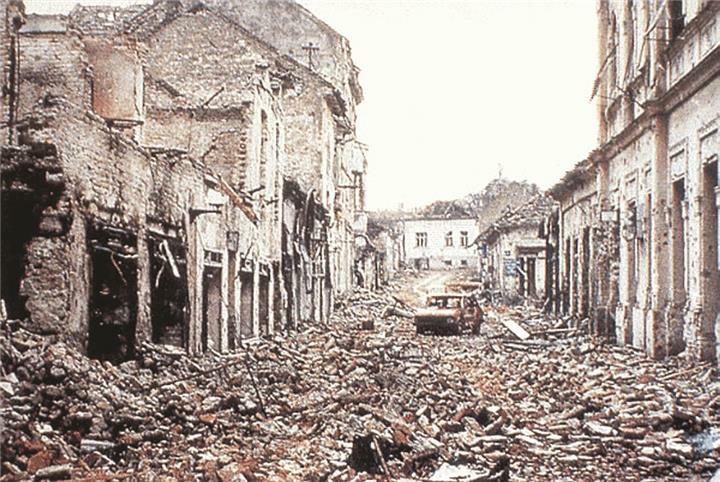 Hvala na pozornosti!

Izradili: Gabrijel Obšivač i Tomislav Milošević (6.r.)
OŠ “Davorin Trstenjak” Čađavica